Chapter 3: Introduction to SQL
Outline
Overview of The SQL Query Language
SQL Data Definition
Basic Query Structure of SQL Queries
Additional Basic Operations
Set Operations
Null Values
Aggregate Functions
Nested Subqueries
Modification of the Database
SQL Parts
DML -- provides the ability to query information from the database and to insert tuples into, delete tuples from, and modify tuples in the database.
integrity – the  DDL includes commands for specifying integrity constraints.
View definition -- The DDL  includes commands for defining views.
Transaction control –includes commands for specifying the beginning and ending of transactions.
Embedded  SQL  and dynamic SQL -- define how SQL statements can be embedded within general-purpose programming languages.
Authorization – includes commands for specifying access rights to relations and views.
Data Definition Language
The SQL data-definition language (DDL) allows the specification of information about relations, including:
The schema for each relation.
The type of values associated with each attribute.
The Integrity constraints
The set of indices to be maintained for each relation.
Security and authorization information for each relation.
The physical storage structure of each relation on disk.
Domain Types in SQL
char(n).  Fixed length character string, with user-specified length n.
varchar(n).  Variable length character strings, with user-specified maximum length n.
int.  Integer (a finite subset of the integers that is machine-dependent).
smallint.  Small integer (a machine-dependent subset of the integer domain type).
numeric(p,d).  Fixed point number, with user-specified precision of p digits, with d digits to the right of decimal point.  (ex., numeric(3,1), allows 44.5 to be stores exactly, but not 444.5 or 0.32)
real, double precision.  Floating point and double-precision floating point numbers, with machine-dependent precision.
float(n).  Floating point number, with user-specified precision of at least n digits.
More are covered in Chapter 4.
Domain Types in SQL
Schema Diagram for University Database
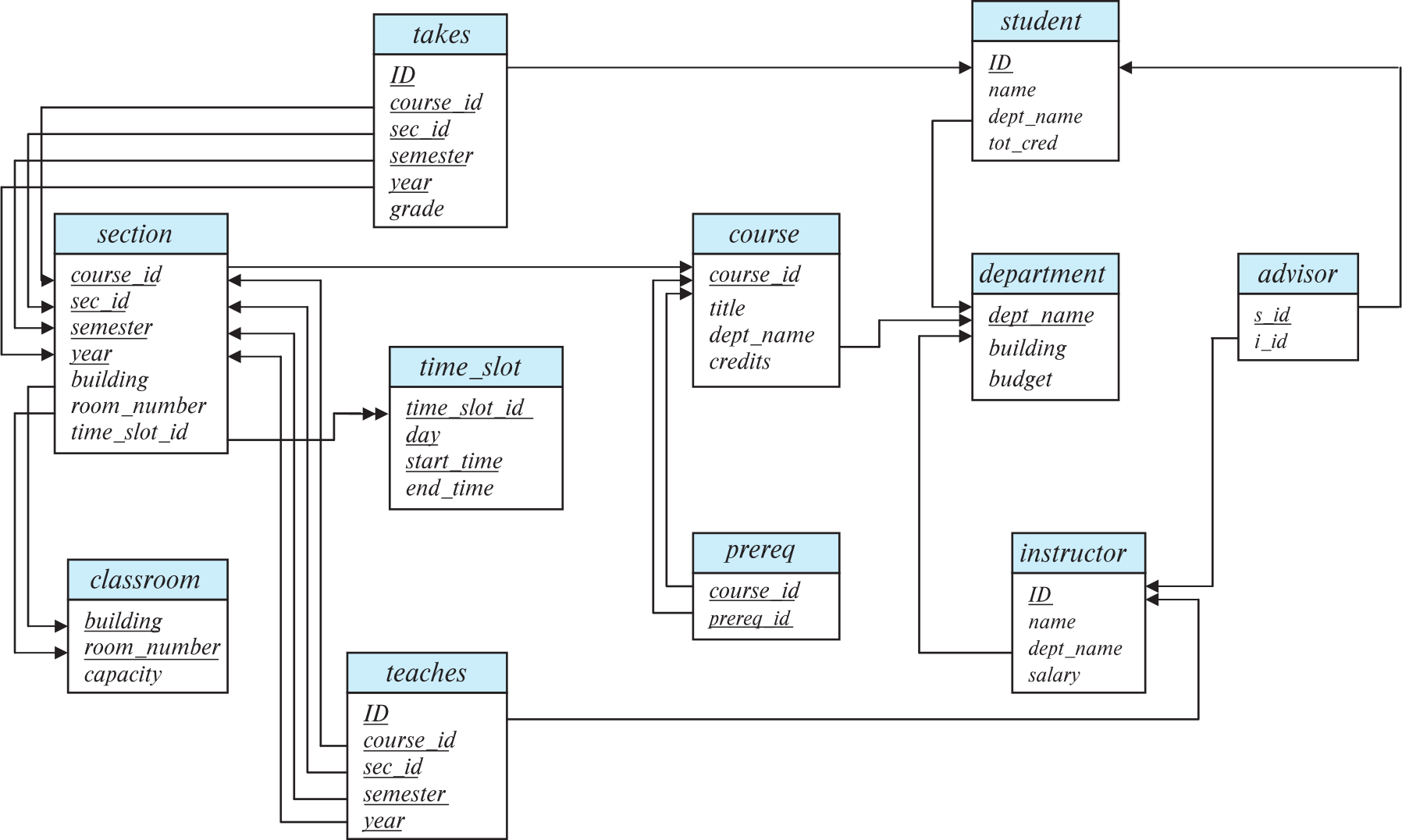 Create Table Construct
An SQL relation is defined using the create table command:
		create table r 
                                   (A1 D1, A2 D2, ..., An Dn,	             (integrity-constraint1),	                 ...,                               (integrity-constraintk))
r is the name of the relation
each Ai is an attribute name in the schema of relation r
Di is the data type of values in the domain of attribute Ai
Example:
		 create table instructor (                             ID                char(5),                             name           varchar(20),                             dept_name  varchar(20),                             salary           numeric(8,2))
Integrity Constraints in Create Table
Types of integrity constraints
primary key (A1, ..., An )
foreign key (Am, ..., An ) references r
not null
SQL prevents any update to the database that violates an integrity constraint.
Example:
         create table instructor (               ID                char(5),               name           varchar(20) not null,               dept_name  varchar(20),               salary           numeric(8,2),               primary key (ID),               foreign key (dept_name) references department);
And a Few More Relation Definitions
create table student (        ID                    varchar(5),        name               varchar(20) not null,        dept_name      varchar(20),        tot_cred           numeric(3,0),        primary key (ID),
             foreign key (dept_name) references department);

create table takes (        ID                   varchar(5),        course_id       varchar(8),        sec_id            varchar(8),        semester        varchar(6),        year                numeric(4,0),        grade              varchar(2), 
              primary key (ID, course_id, sec_id, semester, year) ,
              foreign key (ID) references  student,        foreign key (course_id, sec_id, semester, year) references section);
And more still
create table course (        course_id        varchar(8),        title                  varchar(50),        dept_name      varchar(20),        credits             numeric(2,0),
             primary key (course_id),
             foreign key (dept_name) references department);
Updates to tables
Insert  
insert into instructor values ('10211', 'Smith', 'Biology', 66000);
Delete 
 Remove all tuples from the student relation
delete from student  
Drop Table
drop table r
Alter  
alter table r add A D
 where A is the name of the attribute to be added to relation r  and D is the domain of A.
All exiting tuples in the relation are assigned null as the value for the new attribute.  
alter table r drop A     
where A is the name of an attribute of relation r
Dropping of attributes not supported by many databases.
Basic Query Structure
A typical SQL query has the form:	select A1, A2, ..., An	from r1, r2, ..., rm	where P
Ai represents an attribute
Ri represents a relation
P is a predicate.
The result of an SQL query is a relation.
The select Clause
The select clause lists the attributes desired in the result of a query
corresponds to the projection operation of the relational algebra
Example: find the names of all instructors:		select name		from instructor
NOTE:  SQL names are case insensitive (i.e., you may use upper- or lower-case letters.)  
E.g.,  Name ≡ NAME ≡ name
Some people use upper case wherever we use bold font.
The select Clause (Cont.)
SQL allows duplicates in relations as well as in query results.
To force the elimination of duplicates, insert the keyword distinct after select.
Find the department names of all instructors, and remove duplicates
		select distinct dept_name	from instructor
The keyword all specifies that duplicates should not be removed. 
		select all dept_name	from instructor
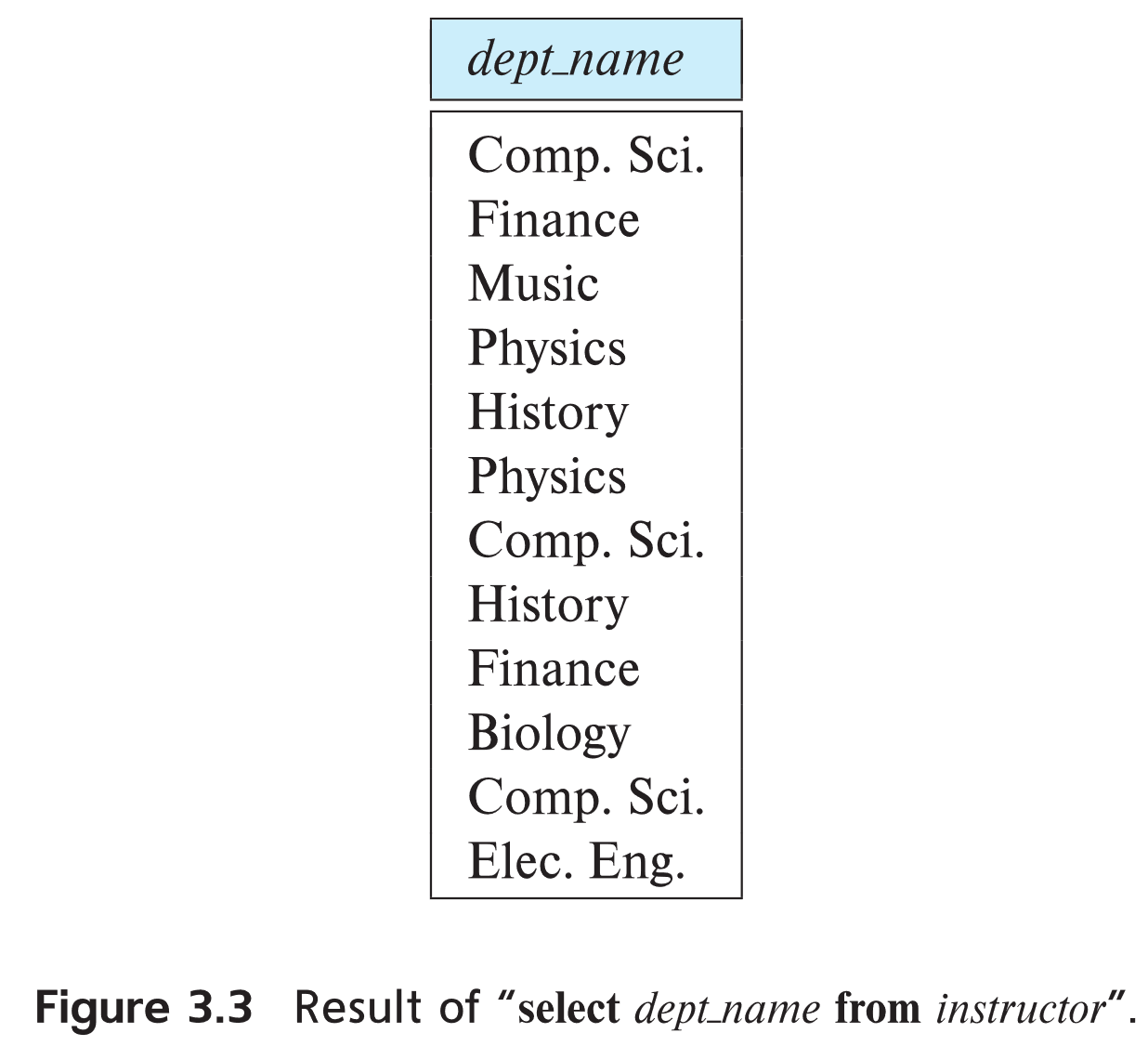 The select Clause (Cont.)
An asterisk in the select clause denotes “all attributes”
			select *		from instructor
An attribute can be a literal  with  no from  clause
			select  '437'
Results is a table with one column and a single row with value “437”
Can give the column a name using:
                    select '437' as FOO	
An attribute can be a literal with from  clause
			select  'A'		from instructor
Result is a table with one column and N rows (number of tuples in the instructors table), each row with value “A”
The select Clause (Cont.)
The select clause can contain arithmetic expressions involving the operation, +, –, , and /, and operating on constants or attributes of tuples.
The query: 
	                  select ID, name, salary/12                  from instructor
	would return a relation that is the same as the instructor relation, except that the value of the attribute salary is divided by 12.
Can rename “salary/12” using the as clause:
	        select ID, name, salary/12  as monthly_salary
The where Clause
The where clause specifies conditions that the result must satisfy
Corresponds to the selection predicate of the relational algebra.  
To find all instructors in Comp. Sci. dept
		select name	from instructor	where dept_name = 'Comp. Sci.'
SQL allows the use of the logical connectives  and, or, and not 
The operands of the logical connectives can be expressions involving the comparison operators <, <=, >, >=, =, and <>.
Comparisons can be applied to results of arithmetic expressions
To find all instructors in Comp. Sci. dept with salary > 70000
	select namefrom instructorwhere dept_name = 'Comp. Sci.'  and salary > 70000
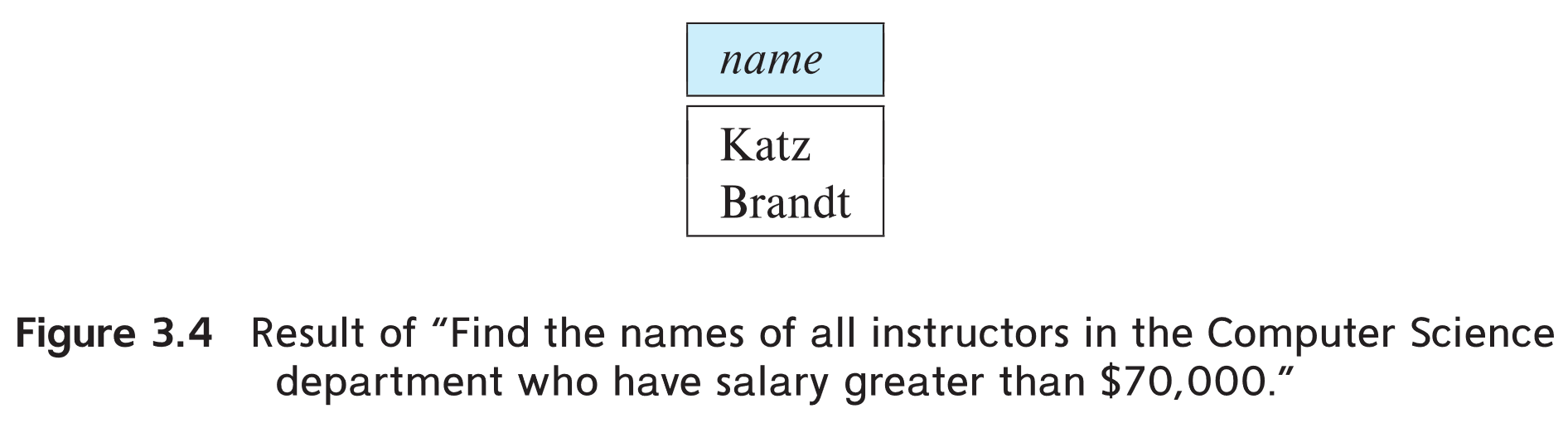 The from Clause
The from clause lists the relations involved in the query
Corresponds to the Cartesian product operation of the relational algebra.
Find the Cartesian product instructor X teaches
			select 		from instructor, teaches
generates every possible instructor – teaches pair, with all attributes from both relations.
For common attributes (e.g., ID), the attributes  in the resulting table are renamed using the  relation name (e.g., instructor.ID)
Cartesian product not very useful directly, but useful combined with where-clause condition (selection operation in relational algebra).
Examples
Find the names of all instructors who have taught some course and the course_id
select name, course_idfrom instructor , teacheswhere instructor.ID = teaches.ID 
 
Find the names of all instructors in the Art  department who have taught some course and the course_id
select name, course_idfrom instructor , teacheswhere instructor.ID = teaches.ID            and  instructor. dept_name = 'Art'
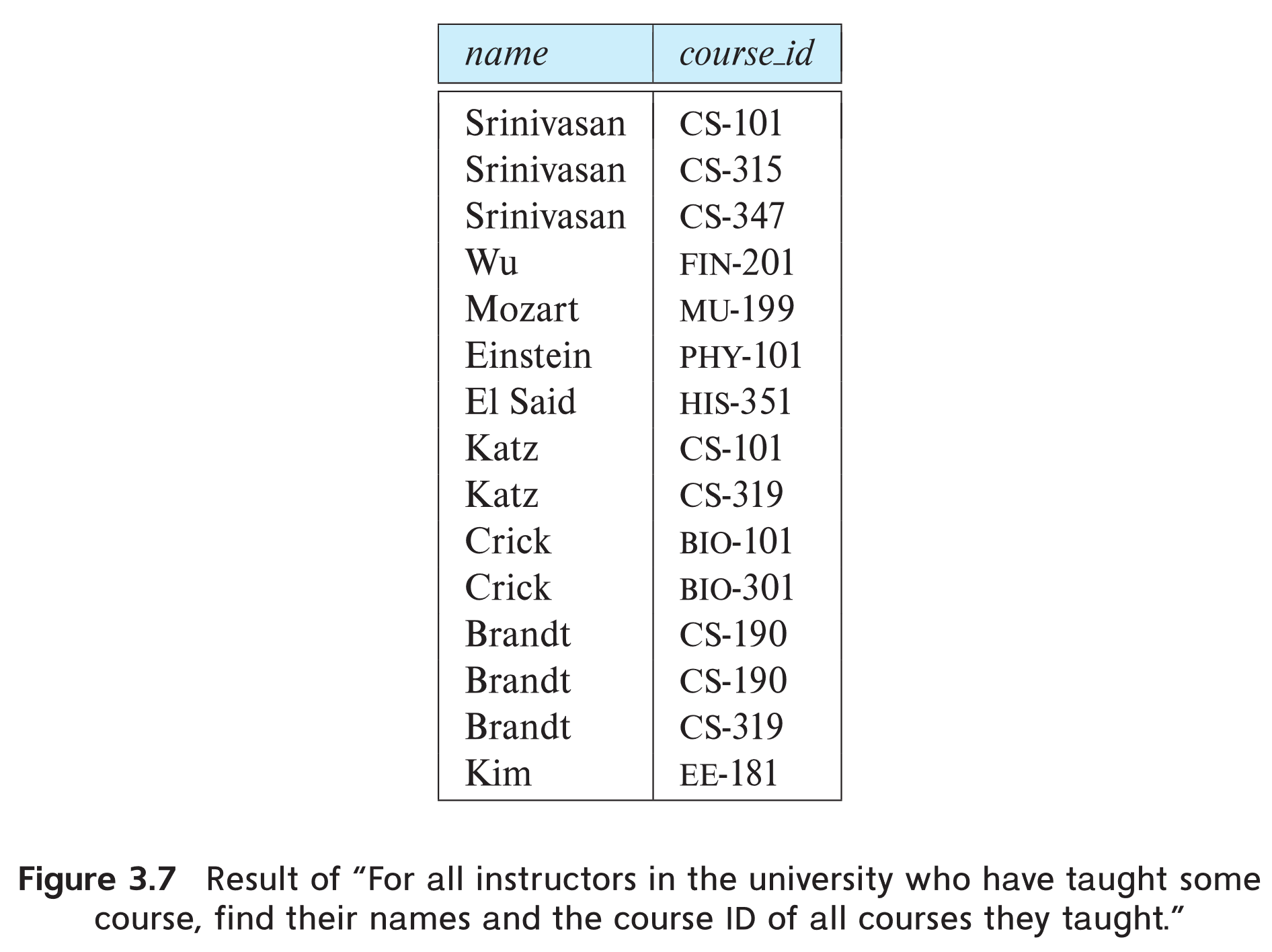 The Rename Operation
The SQL allows renaming relations and attributes using the as clause:
		old-name as new-name 
Find the names of all instructors who have a higher salary than some instructor in 'Comp. Sci'.
select distinct T.namefrom instructor as T, instructor as Swhere T.salary > S.salary and S.dept_name = 'Comp. Sci.’
 
Keyword as is optional and may be omitted              instructor as T ≡ instructor T
Self Join Example
Relation emp-super





Find the supervisor of “Bob”
Find the supervisor of the supervisor of “Bob”
Can you find  ALL the supervisors (direct and indirect) of “Bob”?
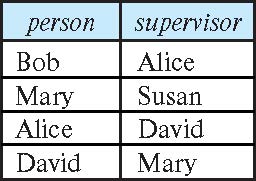 String Operations
SQL includes a string-matching operator for comparisons on character strings.  The operator like uses patterns that are described using two special characters:
percent ( % ).  The % character matches any substring.
underscore ( _ ).  The _ character matches any character.
Find the names of all instructors whose name includes the substring “dar”.
		select name	from instructor	where name like '%dar%' 
Match the string “100%”
			like '100 \%'  escape  '\' 
      in that above we use backslash (\) as the escape character.
String Operations (Cont.)
Patterns are case sensitive. 
Pattern matching examples:
'Intro%' matches any string beginning with “Intro”.
'%Comp%' matches any string containing “Comp” as a substring.
'_ _ _' matches any string of exactly three characters.
'_ _ _ %' matches any string of at least three characters.
 
SQL supports a variety of string operations such as
concatenation (using “||”)
converting from upper to lower case (and vice versa)
finding string length, extracting substrings, etc.
Ordering the Display of Tuples
List in alphabetic order the names of all instructors 
              select distinct name	from    instructor		order by name
We may specify desc for descending order or asc for ascending order, for each attribute; ascending order is the default.
Example:  order by name desc
Can sort on multiple attributes
Example: order by  dept_name, name
Where Clause Predicates
SQL includes a between comparison operator
Example:  Find the names of all instructors with salary between $90,000 and $100,000 (that is,  $90,000 and  $100,000)
select namefrom instructorwhere salary between 90000 and 100000
Tuple comparison
select name, course_idfrom instructor, teacheswhere (instructor.ID, dept_name) = (teaches.ID, 'Biology');
Set Operations
Find courses that ran in Fall 2017 or in Spring 2018
          (select course_id  from section where sem = 'Fall' and year = 2017)           union           (select course_id  from section where sem = 'Spring' and year = 2018)
Find courses that ran in Fall 2017 and in Spring 2018
          (select course_id  from section where sem = 'Fall' and year = 2017)           intersect           (select course_id  from section where sem = 'Spring' and year = 2018)
Find courses that ran in Fall 2017 but not in Spring 2018
         (select course_id  from section where sem = 'Fall' and year = 2017)           except           (select course_id  from section where sem = 'Spring' and year = 2018)
Set Operations (Cont.)
Set operations union, intersect, and except 
Each of the above operations automatically eliminates duplicates
To retain all duplicates use the
union all,
intersect all
except all.
Null Values
It is possible for tuples to have a null value, denoted by null, for some of their attributes
null signifies an unknown value or that a value does not exist.
The result of any arithmetic expression involving null is null
Example:  5 + null  returns null
The predicate  is null can be used to check for null values.
Example: Find all instructors whose salary is null.
		select name	from instructor	where salary is null
The predicate is not null succeeds if the value on which it is applied is not null.
Null Values (Cont.)
SQL treats as unknown the result of any comparison involving a null value (other than predicates is null and  is not null).
Example: 5 < null   or   null <> null    or    null = null
The predicate in a where clause can involve Boolean operations (and, or, not); thus the definitions of the Boolean operations need to be  extended to deal with the value unknown.
and : (true and unknown)  = unknown,              (false and unknown) = false,          (unknown and unknown) = unknown
or:     (unknown or true)   = true,          (unknown or false)  = unknown          (unknown or unknown) = unknown
Result of where clause predicate is treated as false if it evaluates to unknown
Aggregate Functions
These functions operate on the multiset of values of a column of a relation, and return a value
		avg: average value	min:  minimum value	max:  maximum value	sum:  sum of values	count:  number of values
Aggregate Functions Examples
Find the average salary of instructors in the Computer Science department 
select avg (salary)from instructorwhere dept_name= 'Comp. Sci.';
Find the total number of instructors who teach a course in the Spring 2018 semester
select count (distinct ID)from teacheswhere semester = 'Spring' and year = 2018;
Find the number of tuples in the course relation
select count (*)from course;
Aggregate Functions – Group By
Find the average salary of instructors in each department
select dept_name, avg (salary) as avg_salaryfrom instructorgroup by dept_name;
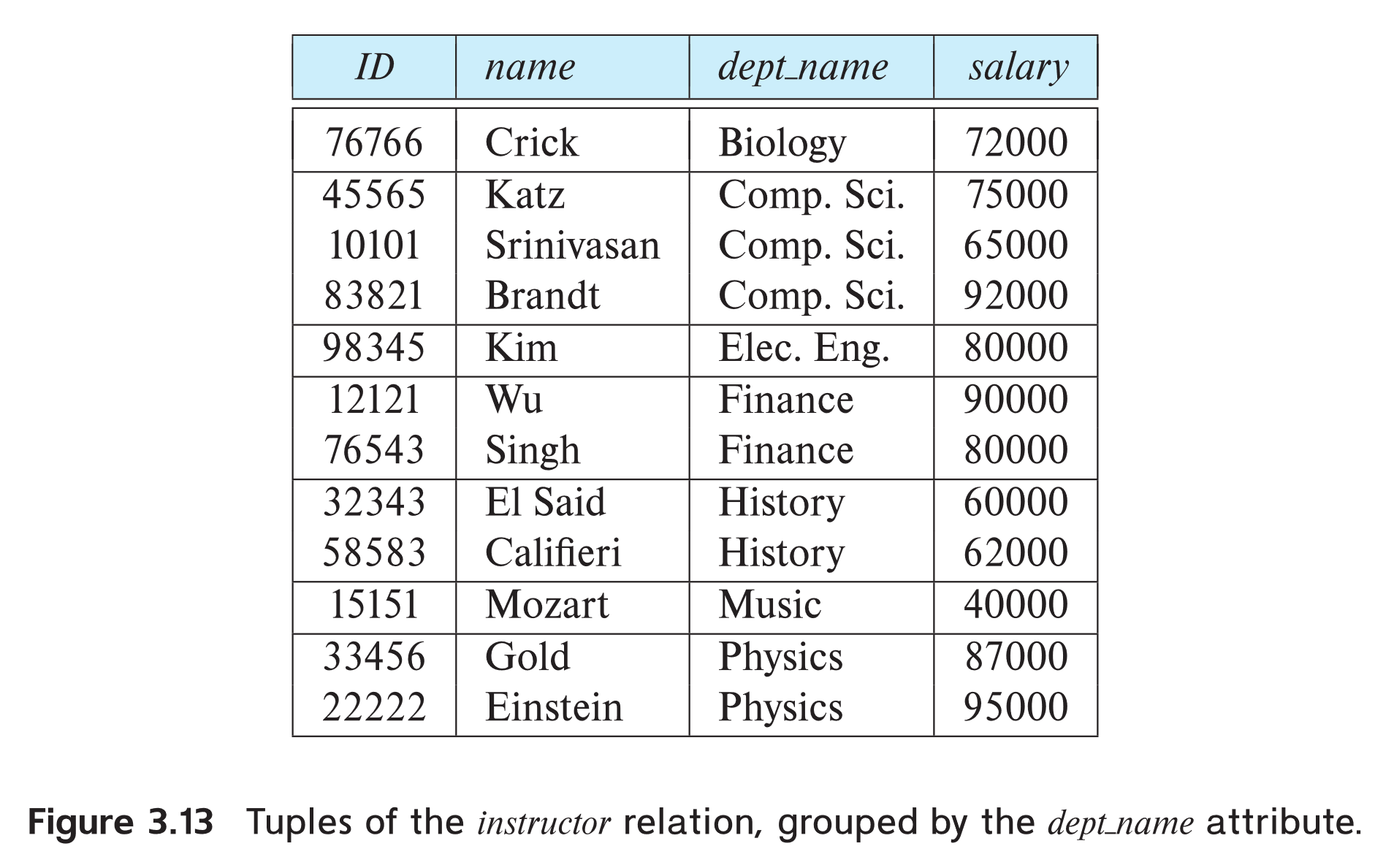 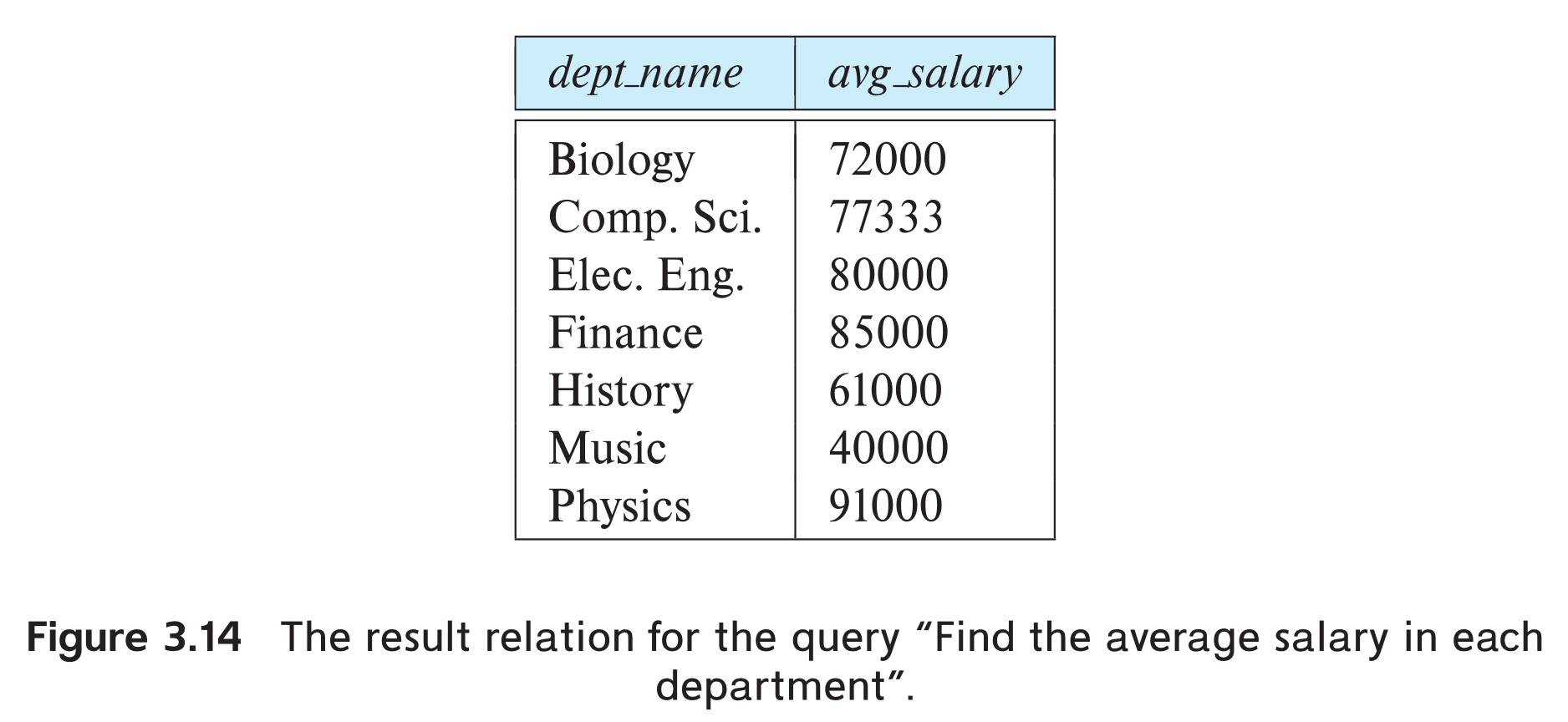 Aggregation (Cont.)
Attributes in select clause outside of aggregate functions must appear in group by list
/* erroneous query */select dept_name, ID, avg (salary)from instructorgroup by dept_name;
Aggregate Functions – Having Clause
Find the names and average salaries of all departments whose average salary is greater than 42000




Note: predicates in the having clause are applied after the formation of groups whereas predicates in the where clause are applied before forming groups
select dept_name, avg (salary) as avg_salary
from instructor
group by dept_name
having avg (salary) > 42000;
Nested Subqueries
SQL provides a mechanism for the nesting of subqueries. A subquery is a select-from-where expression that is nested within another query.
The nesting can be done in the following SQL query	select A1, A2, ..., An	from r1, r2, ..., rm	where P
 as follows:
From clause: ri  can be replaced by any valid subquery
Where clause: P can be replaced with an expression of the form:
                B <operation> (subquery)
     B is an attribute and <operation> to be defined later.
Select clause: 
Ai   can be replaced be a subquery that generates a single value.
Set Membership
Set Membership
Find courses offered in Fall 2017 and in Spring 2018





Find courses offered in Fall 2017 but not in Spring 2018
select distinct course_id
from section
where semester = 'Fall' and year= 2017 and            course_id in (select course_id
                                 from section
                                 where semester = 'Spring' and year= 2018);
select distinct course_id
from section
where semester = 'Fall' and year= 2017 and            course_id  not in (select course_id
                                        from section
                                        where semester = 'Spring' and year= 2018);
Set Membership (Cont.)
Name all instructors whose name is neither “Mozart” nor Einstein”

                 select distinct name
                 from instructor
                 where  name not in ('Mozart', 'Einstein') 

Find the total number of (distinct) students who have taken course sections taught by the instructor with ID 10101






Note: Above query can be written in a much simpler manner.  The formulation above is simply to illustrate SQL features
select count (distinct ID)
from takes
where (course_id, sec_id, semester, year) in                                 (select course_id, sec_id, semester, year
                                 from teaches
                                 where teaches.ID= 10101);
Subqueries in the From Clause
Subqueries in the Form Clause
SQL allows a subquery expression to be used in the from clause
Find the average instructors’ salaries of those departments where the average salary is greater than $42,000.”
     select dept_name, avg_salaryfrom ( select dept_name, avg (salary) as avg_salary           from instructor           group by dept_name)where avg_salary > 42000;
Note that we do not need to use the having clause
Another way to write above query
 
     select dept_name, avg_salaryfrom ( select dept_name, avg (salary)            from instructor           group by dept_name) 
                as dept_avg (dept_name, avg_salary)
    where avg_salary > 42000;
Scalar Subquery
Scalar subquery is one which is used where a single value is expected
List all departments along with the number of instructors in each department
	select dept_name,              ( select count(*)                 from instructor                 where department.dept_name = instructor.dept_name)             as num_instructorsfrom department;
Runtime error if subquery returns more than one result tuple
Modification of the Database
Deletion of tuples from a given relation.
Insertion of new tuples into a given relation
Updating of values in some tuples in a given relation
Deletion
Delete all instructors
		delete from instructor 

Delete all instructors from the Finance department                     delete from instructor                     where dept_name= 'Finance’;
 
Delete all tuples in the instructor relation for those instructors associated with a department located in the Watson building.
	                     delete from instructor                     where dept name in (select dept name                                                        from department                                                        where building = 'Watson');
Deletion (Cont.)
Delete all instructors whose salary is less than the average salary of instructors



Problem:  as we delete tuples from instructor, the average salary changes
Solution used in SQL:
First, compute avg (salary) and find all tuples to delete
Next, delete all tuples found above (without recomputing avg or retesting the tuples)
delete from instructor
where salary < (select avg (salary) 
                           from instructor);
Insertion
Add a new tuple to course
	      insert into course             values ('CS-437', 'Database Systems', 'Comp. Sci.', 4);
 
or equivalently 
           insert into course (course_id, title, dept_name, credits)             values ('CS-437', 'Database Systems', 'Comp. Sci.', 4);
 
Add a new tuple to student  with tot_creds set to null
	      insert into student             values ('3003', 'Green', 'Finance', null);
Insertion (Cont.)
Make each student in the Music department who has earned more than 144 credit hours an instructor in the Music department with a salary of  $18,000.
	    insert into instructor	select ID, name, dept_name, 18000         from   student          where   dept_name = 'Music' and total_cred > 144;
 
The select from where statement is evaluated fully before any of its results are inserted into the relation.  
     Otherwise queries like
       	insert into table1 select * from table1
       would cause problem
Updates
Give  a  5% salary raise to all instructors
	           update instructor               set salary = salary * 1.05
Give  a 5% salary raise to those instructors who earn less than 70000                update instructor                     set salary = salary * 1.05                    where salary < 70000;
Give  a 5% salary raise to instructors whose salary is less than average
                          update instructor                     set salary = salary * 1.05                     where salary <  (select avg (salary)                                                 from instructor);
Updates (Cont.)
Increase salaries of instructors whose salary is over $100,000 by 3%, and all others by a 5% 
Write two update statements:
	           update instructor               set salary = salary * 1.03               where salary > 100000;           update instructor                set salary = salary * 1.05                where salary <= 100000;
The order is important
Can be done better using the case statement (next slide)
Case Statement for Conditional Updates
Same query as before but with case statement
		 update instructor               set salary = case                                      when salary <= 100000 then salary * 1.05                                      else salary * 1.03                                     end
End of Chapter 3